Robotica in 4 havo (en verder)
Robotica in 4 havo (en verder)
Robotica past in het keuzedomein Technische automatisering (HAVO)
Waarom zou je dat doen?
Inventiviteit
Wedstrijdvorm
Technische studies
Robotica in 4 havo (en verder)
Eerst ervaringen
Grote belangstelling
Gedreven aan het werk
Leuk om te doen
Andere skills
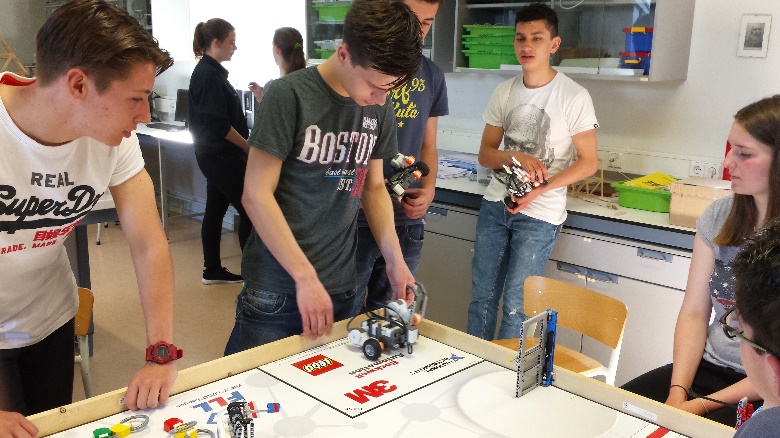 Robotica in 4 havo (en verder)
Materiaal (Lego NXT of EV3, Spartan, … )
Wedstrijdvorm
Lesmateriaal voor programmeren
Organisatie (lestijd, materiaalmanagement)
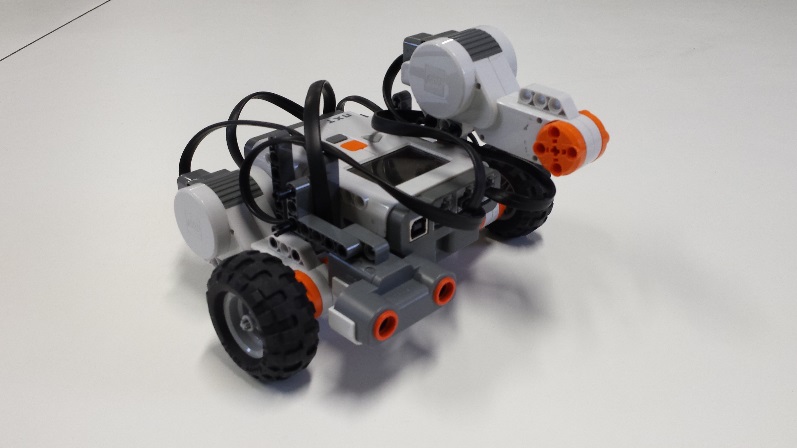 Robotica in 4 havo (en verder)
Five Minute Bot met motor en afstandsensor
NXT - Five Minute Bot
Demonteerbare arm op motor
Extra sensoren
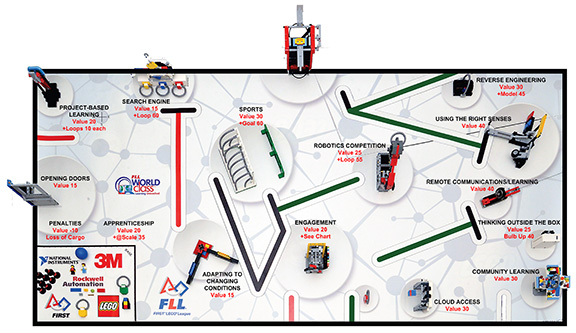 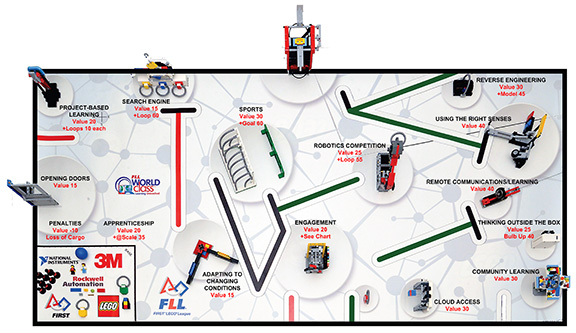 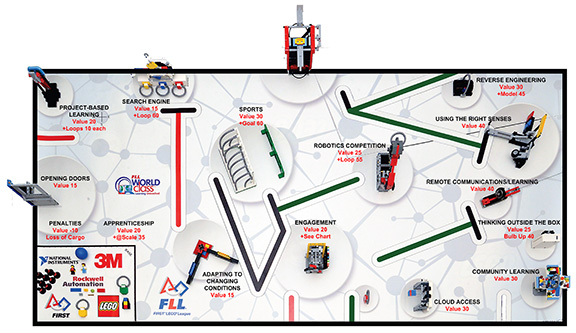 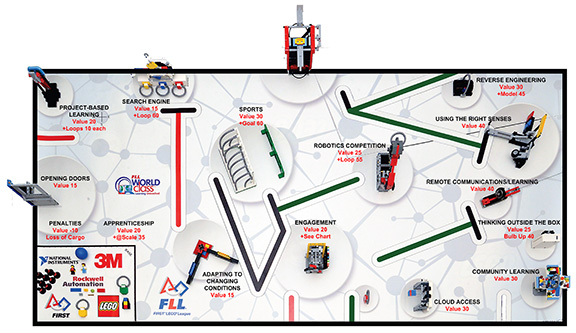 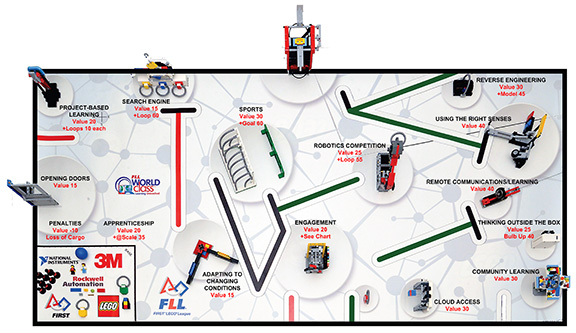 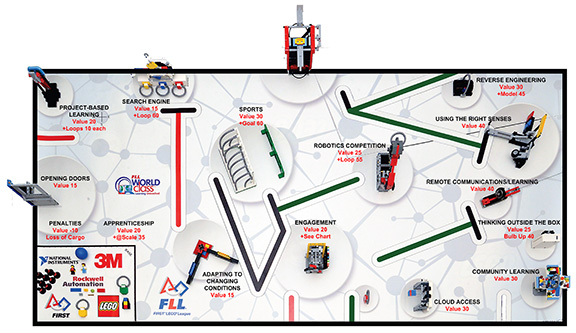 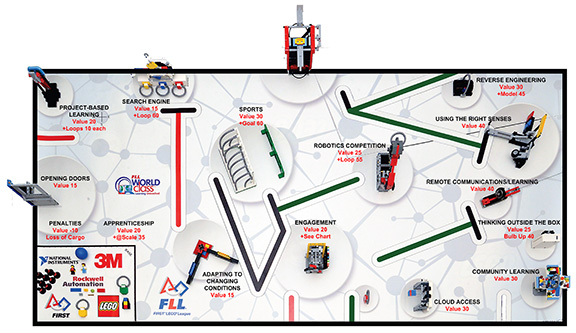 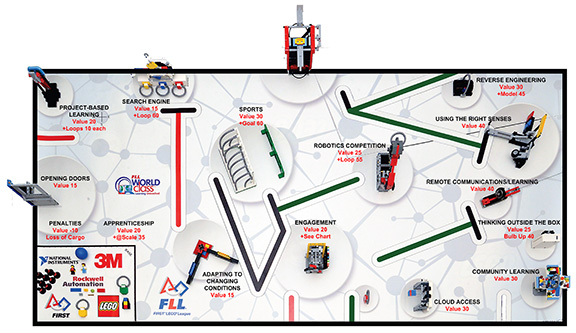 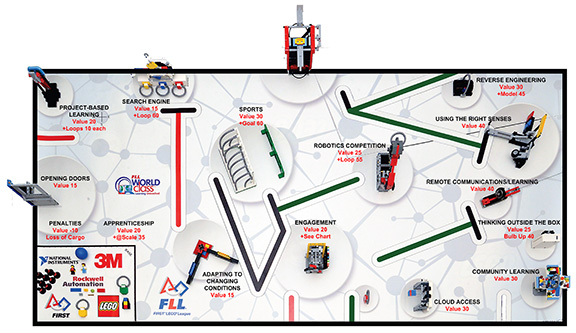 Robotica in 4 havo (en verder)
Wedstrijdvorm van de First Lego League
Punten scoren
3 minuten
Autonoom en bestuurd (app: NXT Remote)
Robotica in 4 havo (en verder)
Lesmateriaal voor programmeren en spelregels
Drie programmeerlessen
Korte instructie
Oefenopdrachten met hulp
Challenge als afronding
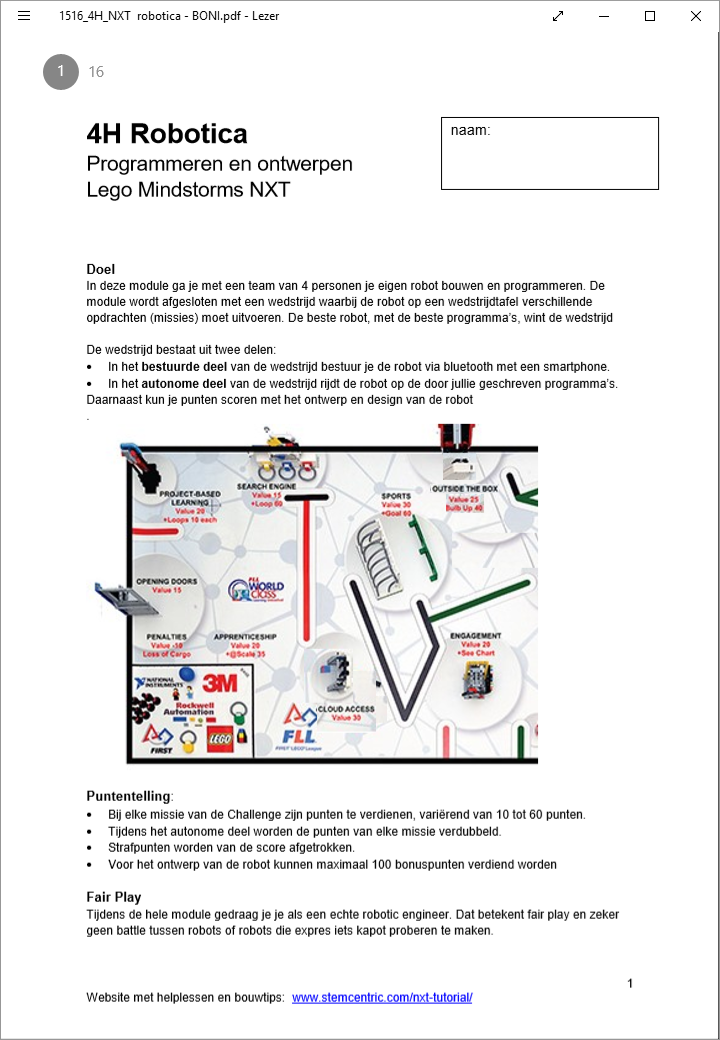 Robotica in 4 havo (en verder)
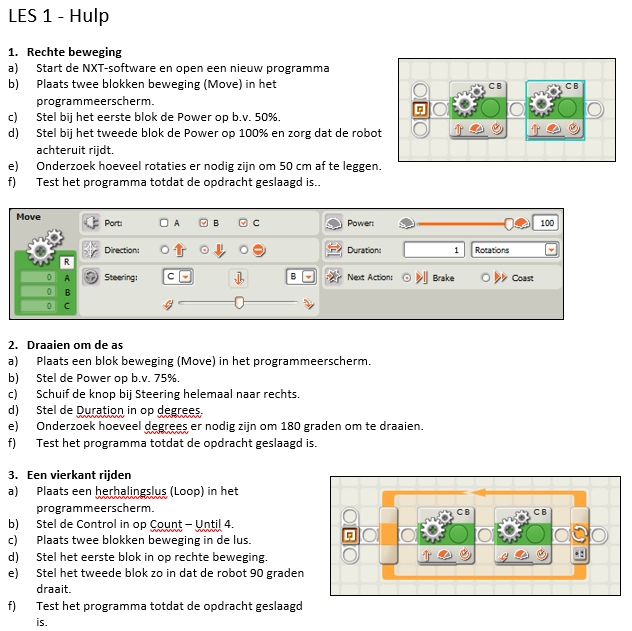 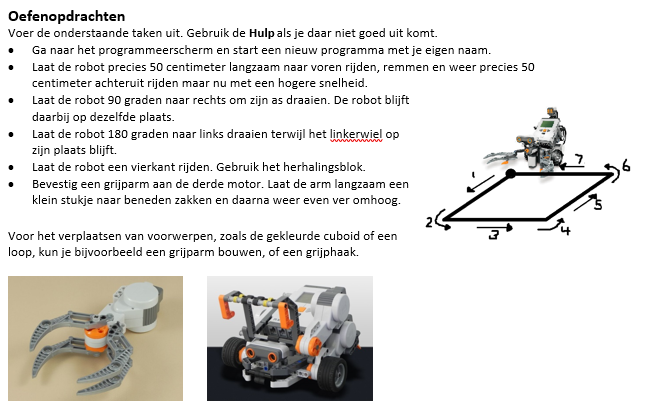 Robotica in 4 havo (en verder)
Organisatie en management
Programmeur, ontwerper/driver en teamcaptain
Ontwerper bouwt en test de robotarm
Teamcaptain: spelregels, taakverdeling, aanspreekpunt
Materiaal opruimen
Robotica in 4 havo (en verder)
VERVOLG
First Tech Challenge
Robotica in 4 havo (en verder)
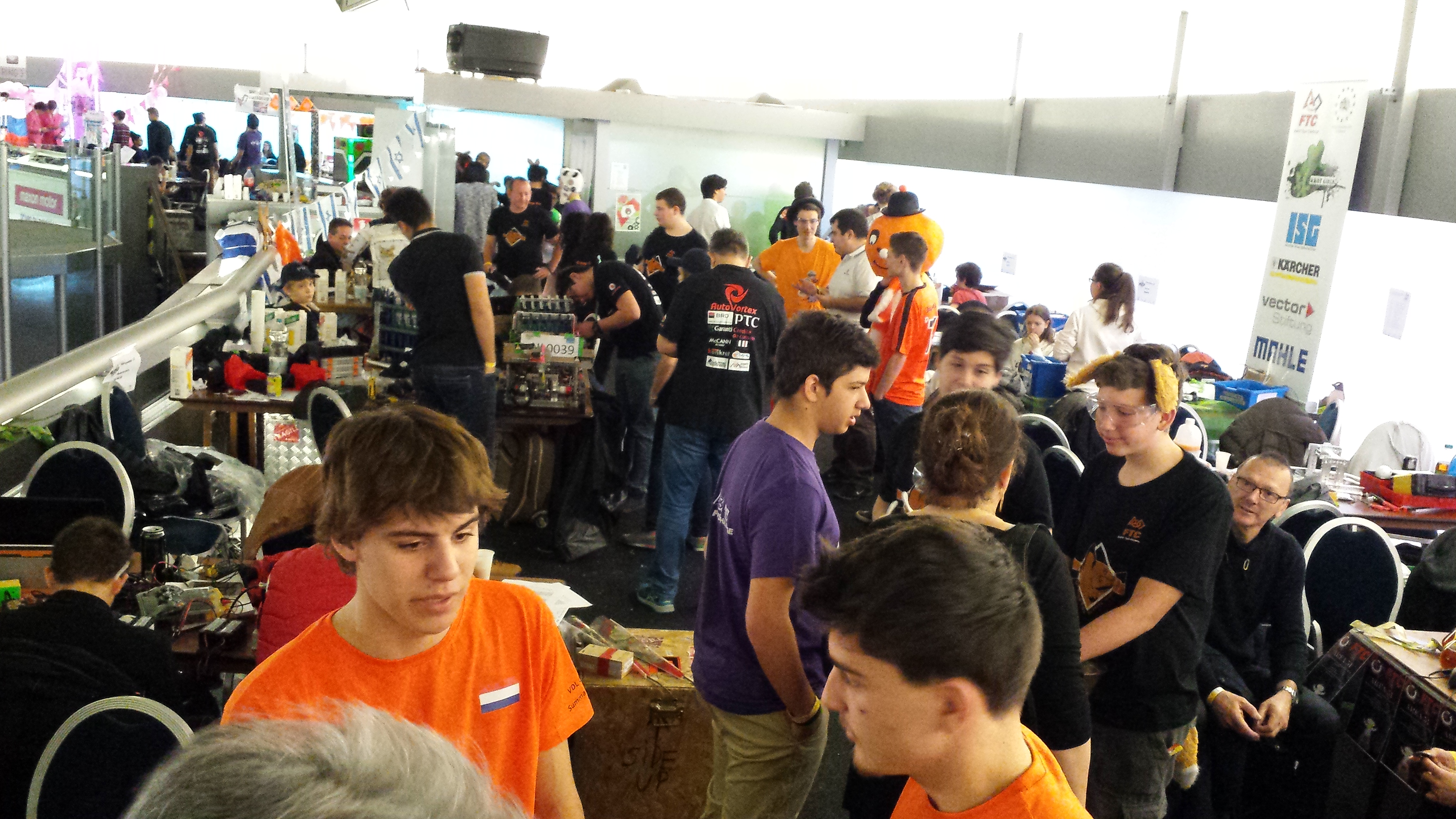